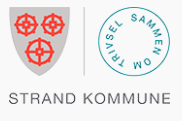 Stafettholder